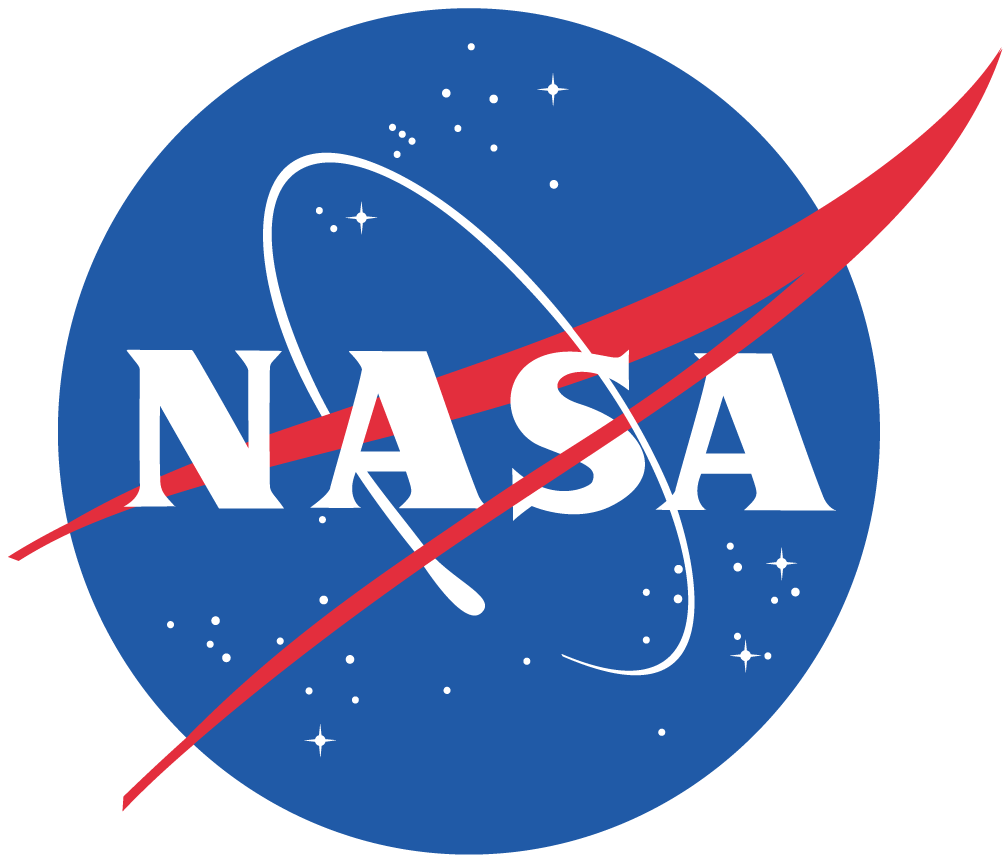 Get your data out there
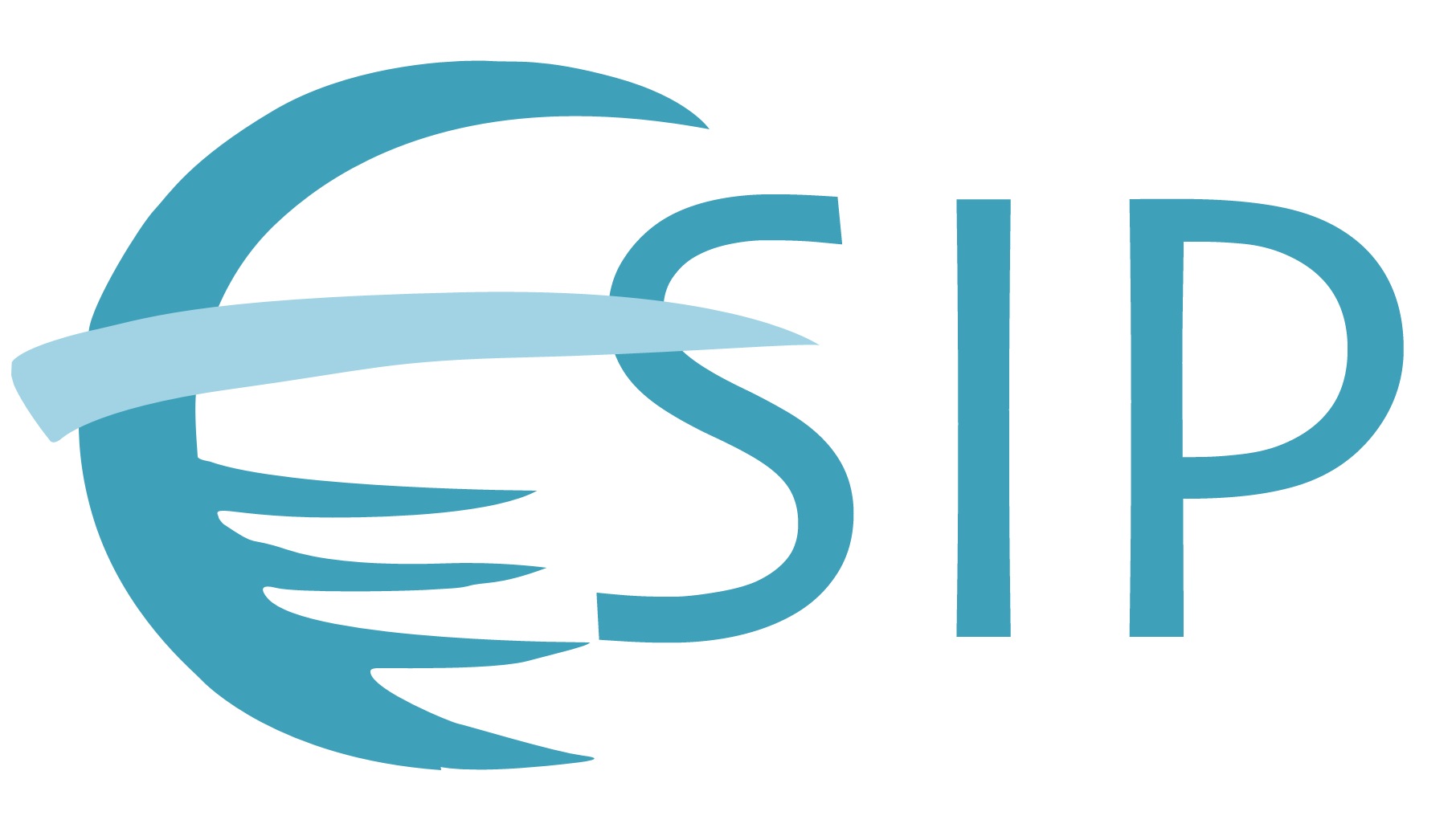 Authors: Doug Newman (douglas.j.newman@nasa.gov), Dr Christopher Lynnes (christopher.s.lynnes@nasa.gov)
What is Open Search?
How Can I Use It?
Who is using it?
Why should I use it?
Lorem Ipsum?
Documentation and Support
https://api.echo.nasa.gov/cwic-smart
NASA POC: andrew.e.mitchell@nasa.gov